স্বাগতম
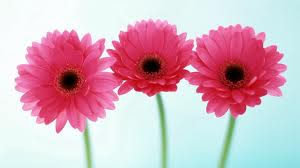 শিক্ষক পরিচিতিঃ





পল্লব কুমার গোস্বামী
সহকারি শিক্ষক,
শাহানুর সরকারি প্রাথমিক বিদ্যালয়, ভাঙ্গুরা, পাবনা।
মোবাঃ ১৭১৩-৬৮২৪৯১
ই-মেইলঃ pallab79.goswami@gmail.com
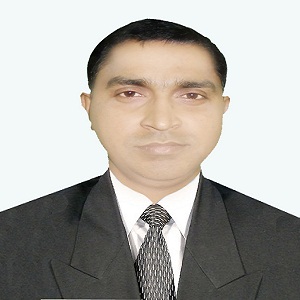 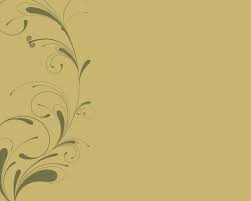 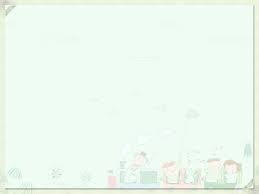 বিষয়ঃগণিত,  শ্রেণিঃ ৫ম
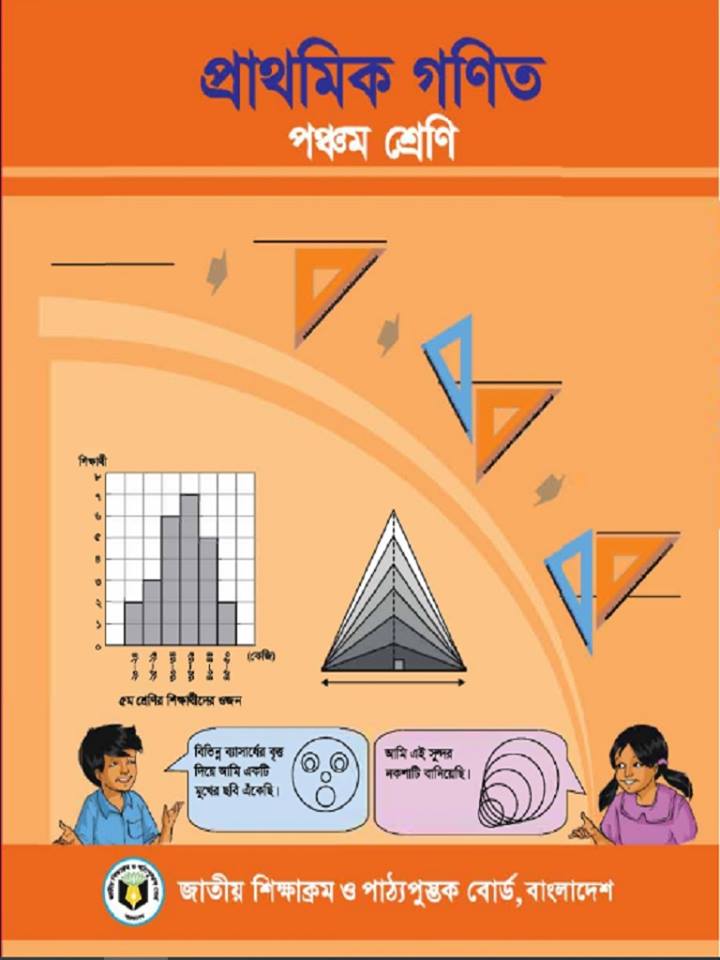 পাঠের শিরোনাম
ক্যালকুলেটর ও কম্পিউটার
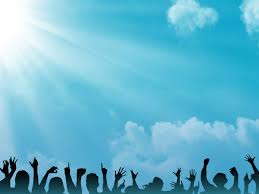 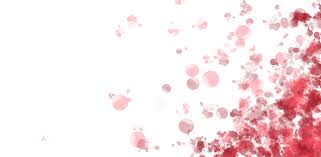 শিখনফল
৩0.২.১ কম্পিউটার সম্পর্কে জানবে এবং এর বিভিন্ন অংশ  চিহ্নিত করতে পারবে ।
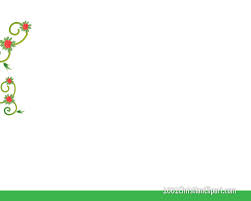 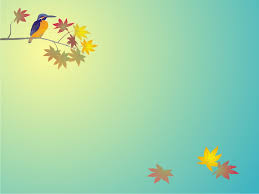 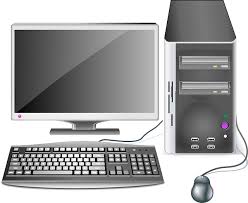 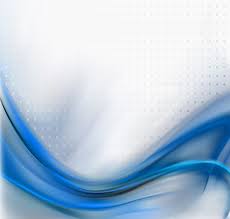 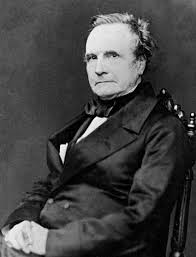 কম্পিউটারের জনক ।
চার্লস ব্যাবেজ
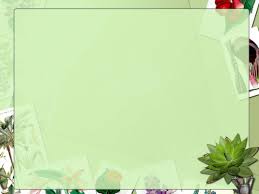 কম্পিউটারের বিভিন্ন অংশ
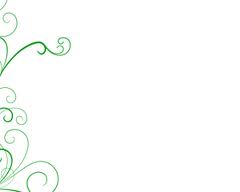 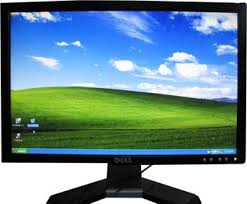 এটি একটি আউটপুট ডিভাইস ।
মনিটর
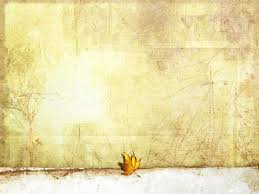 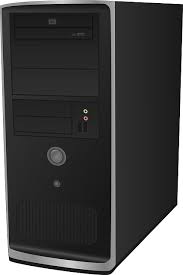 কম্পিউটারের নির্দেশাবলী পালন করে থাকে ।
প্রসেসর
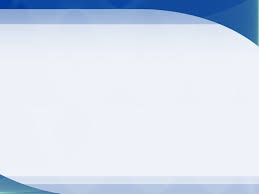 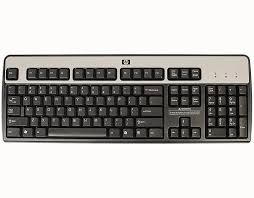 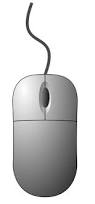 কী-বোর্ড
মাউস
এগুলো একটি ইনপুট ডিভাইস  ।
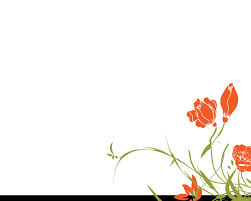 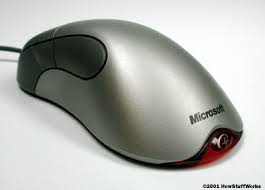 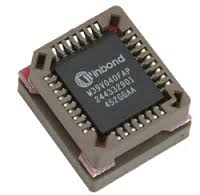 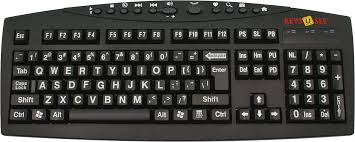 ইনপুট ডিভাইস
মেমোরি
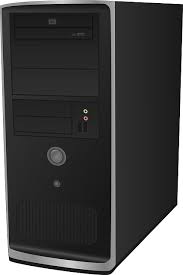 কম্পিউটার
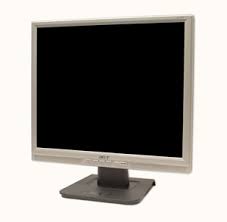 আউটপুট ডিভাইস
প্রসেসর
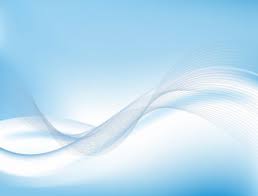 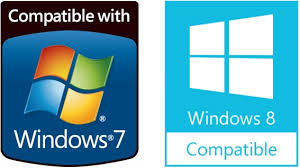 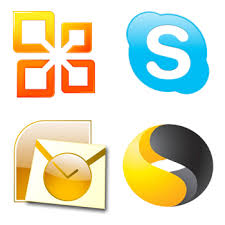 সফটওয়্যার
কম্পিউটার একা কোন কাজ করতে পারে না ,একে নির্দেশ দেয়ার প্রয়োজন হয়।এই নির্দেশগুলোকে বলা হয় সফটওয়্যার ।
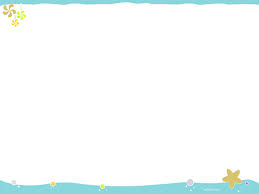 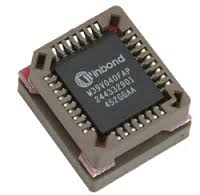 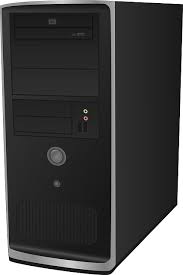 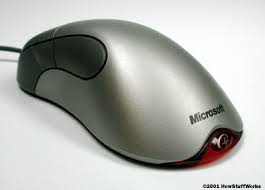 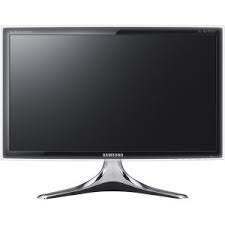 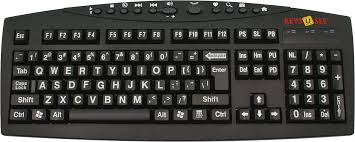 দলে আলোচনা করে কম্পিউটারের অংশগুলোর নাম লিখ ।
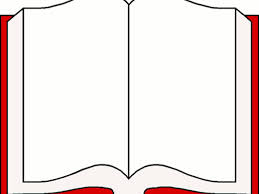 গনিত   বইয়ের  1৫৪    পাতা   বের   করে  কম্পিউটারের   বিভিন্ন   অংশ   পাঠের  সাথে সমন্বয় করব ।
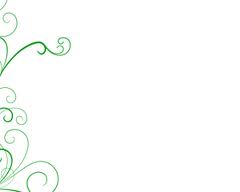 কম্পিউটারের বিভিন্ন অংশের নাম লিখ ।
কম্পিউটারের ইনপুট ডিভাইস  কী কী  ?
কম্পিউটারের আউটপুট ডিভাইস  কী কী  ?
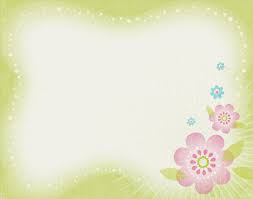 পারগ শিক্ষার্থীদের  দ্বারা  অথবা নিজে অপারগ শিক্ষার্থীদের নিরাময় মূলক ব্যবস্থা  নিব ।
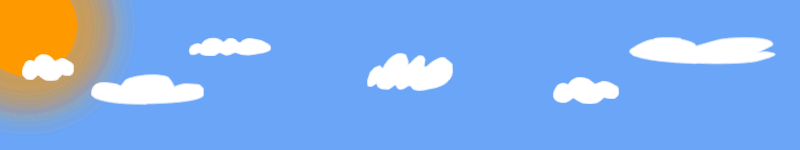 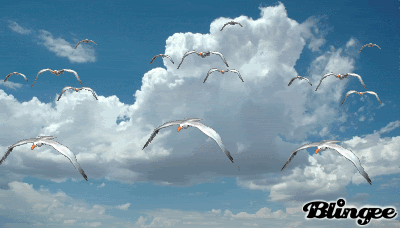 ধন্যবাদ
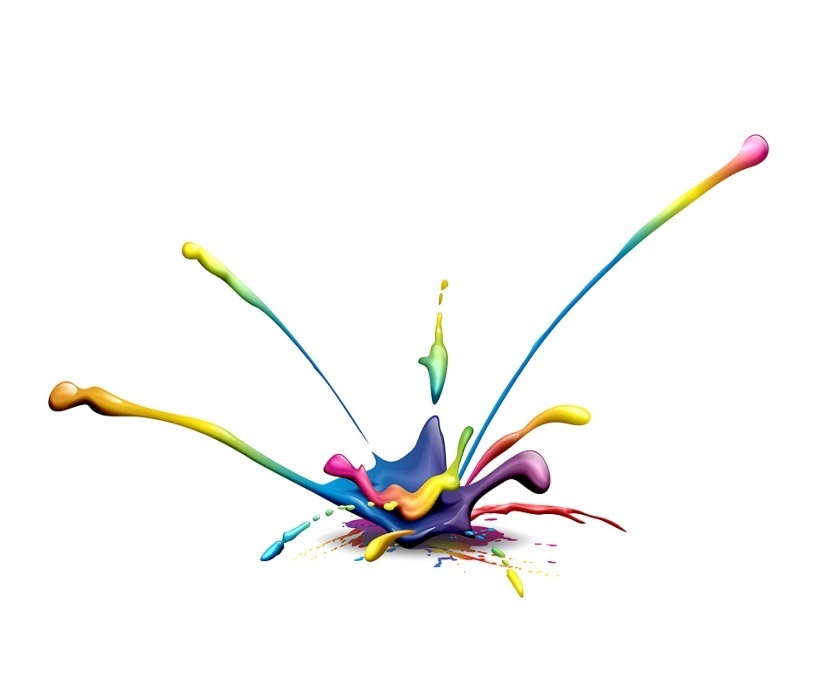